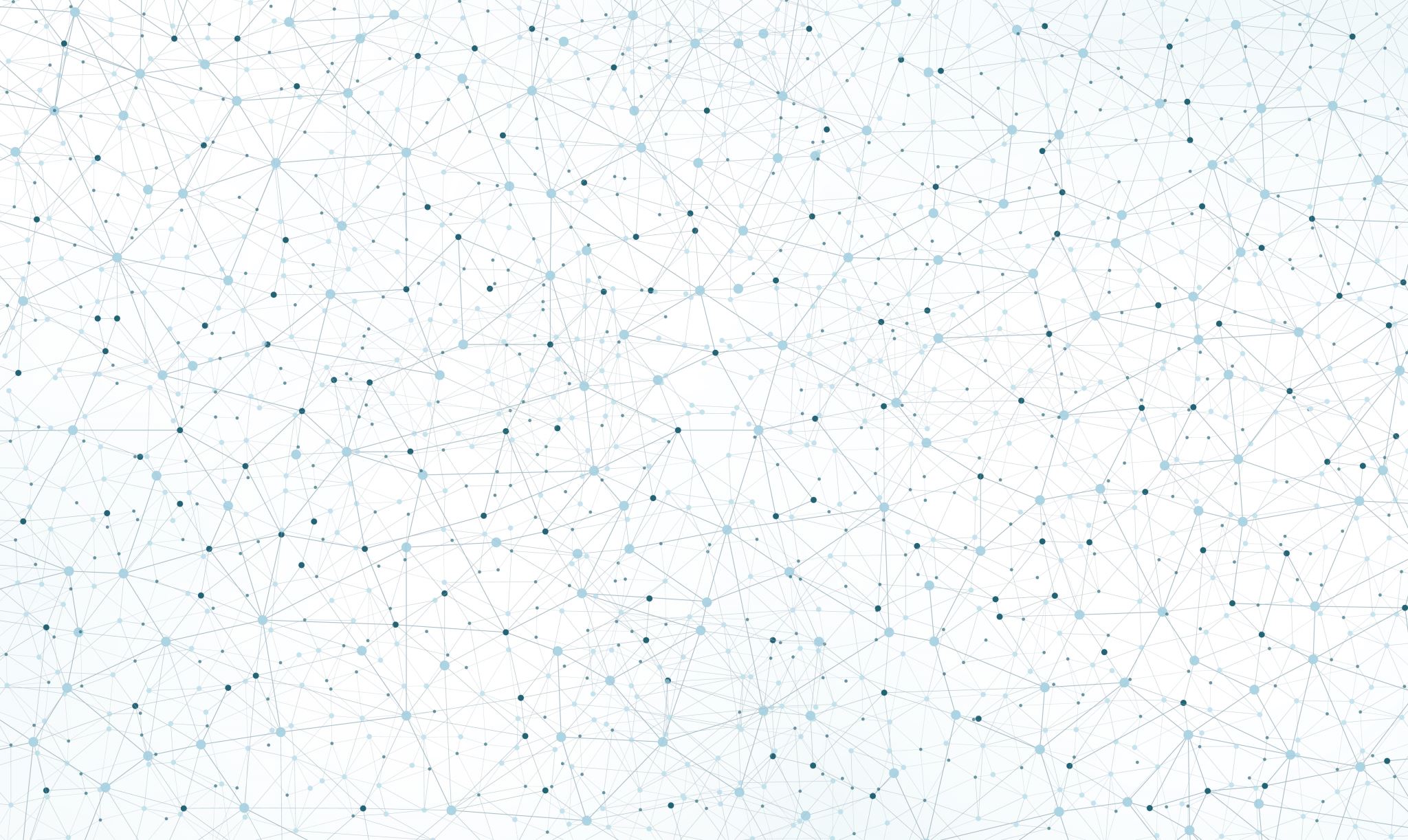 Il Coding alla Primaria
Un approccio giocoso con I più piccoli
Che cosa è un computer
Datemi una definizione
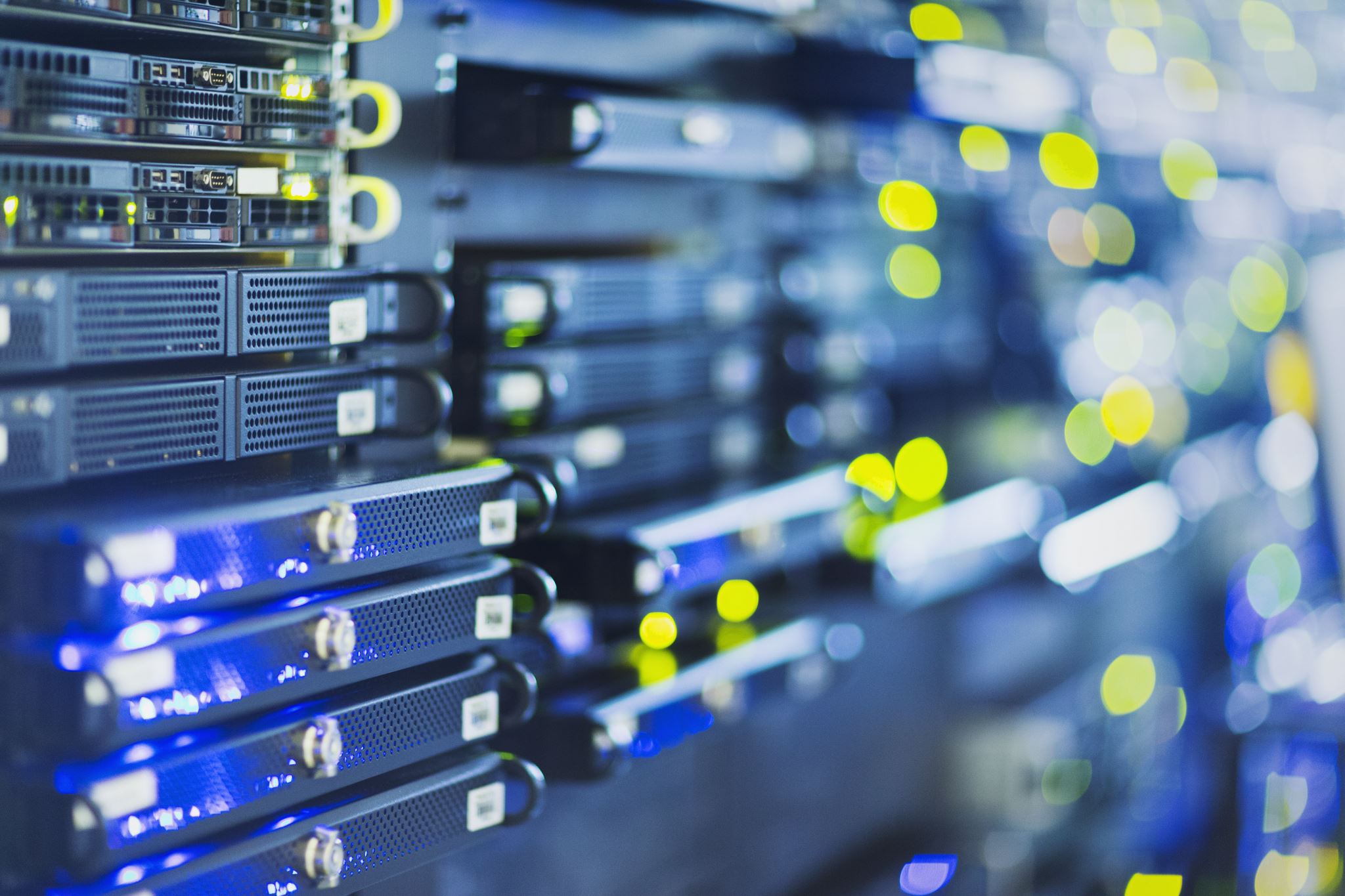 Di cosa ha bisogno un computer per funzionare?
Esprimetevi…
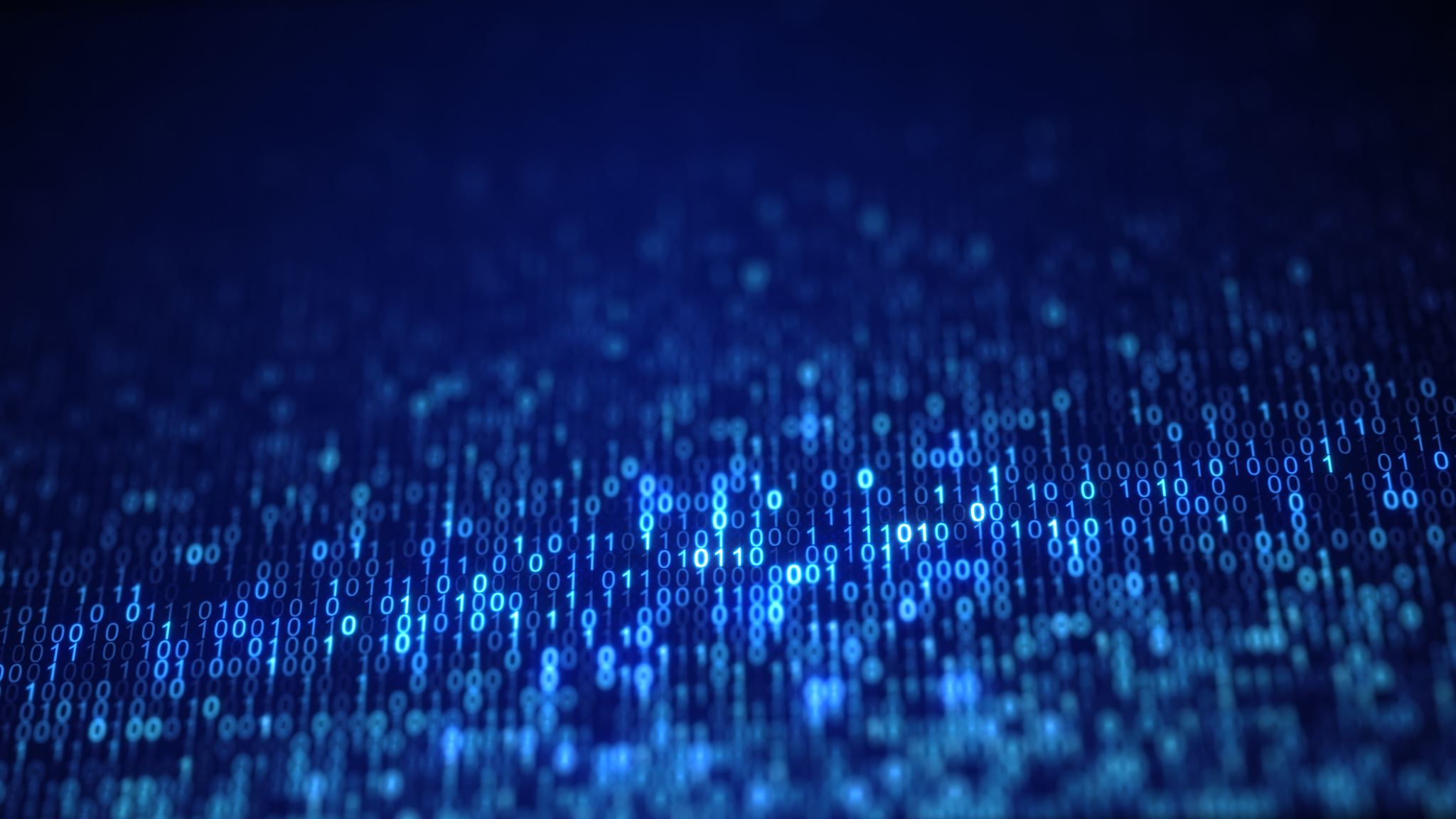 Che tipo di linguaggio usano i computer?
?
Linguaggio computer
Capiamo cosa è il linguaggio Binario
Disegnamo sul quaderno 5 carte come di seguito:




E poi le ritagliamo…
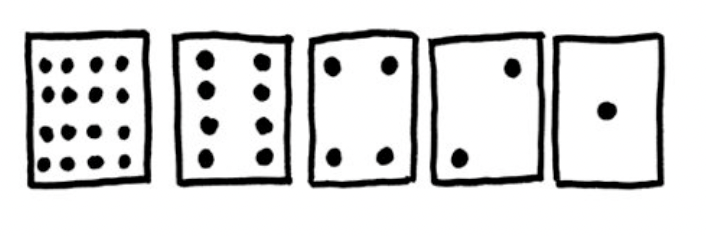 Capiamo cosa è il linguaggio Binario
Quale regola unisce il numero dei punti presente sulle carte?
1
2
2
8
4
16
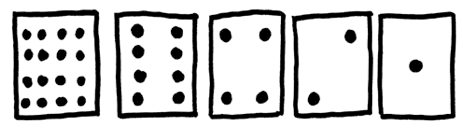 E se aggiungessimo una carta sulla sinistra che valore avrebbe?
1
2
8
4
16
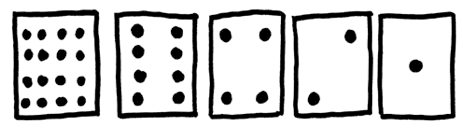 ?
Scriviamo numeri con le carte
Come scrivereste il numero 6?
1
2
8
4
16
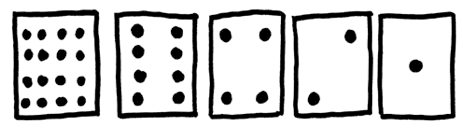 Il numero 6
1
2
8
4
16
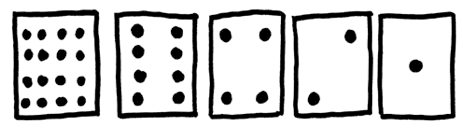 La carta 2 + la carta 3
E il numero 15?
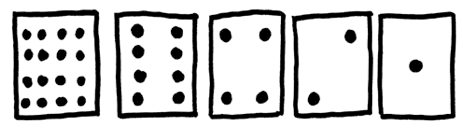 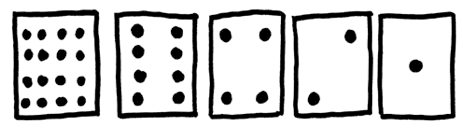 La carta 1 + la carta 2 + la carta 3 + la carta 4
E il numero 21?
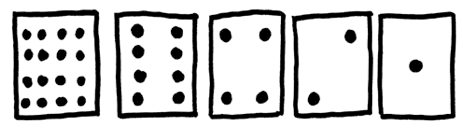 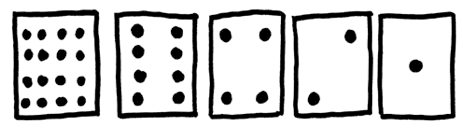 La carta 1 + la carta 3 + la carta 5
E il numero 9?
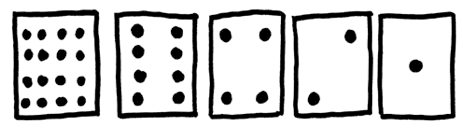 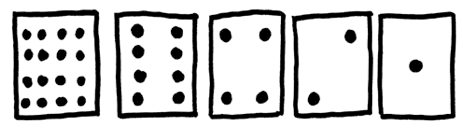 La carta 1 + la carta 4
Riscriviamo il numero 9…
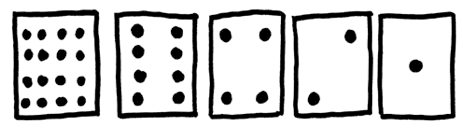 1
0
0
1
0
9 =  01001
Usiamo la stessa tecnica per scrivere il numero 17…
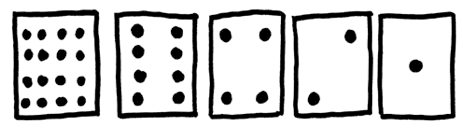 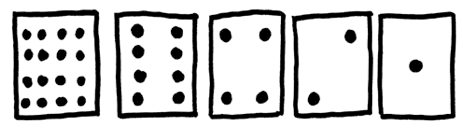 0
0
0
1
1
17 =  10001
Il numero 6?
0
1
0
1
0
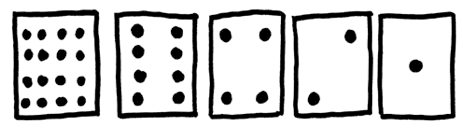 6= 00110
E il numero 15?
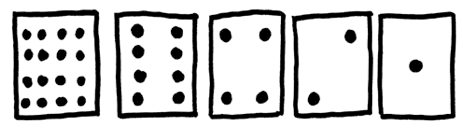 15 = 01111
E il numero 21?
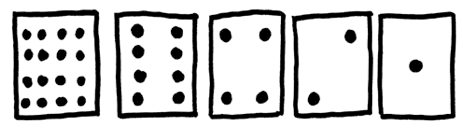 21 = 10101
Vediamo altri simboli
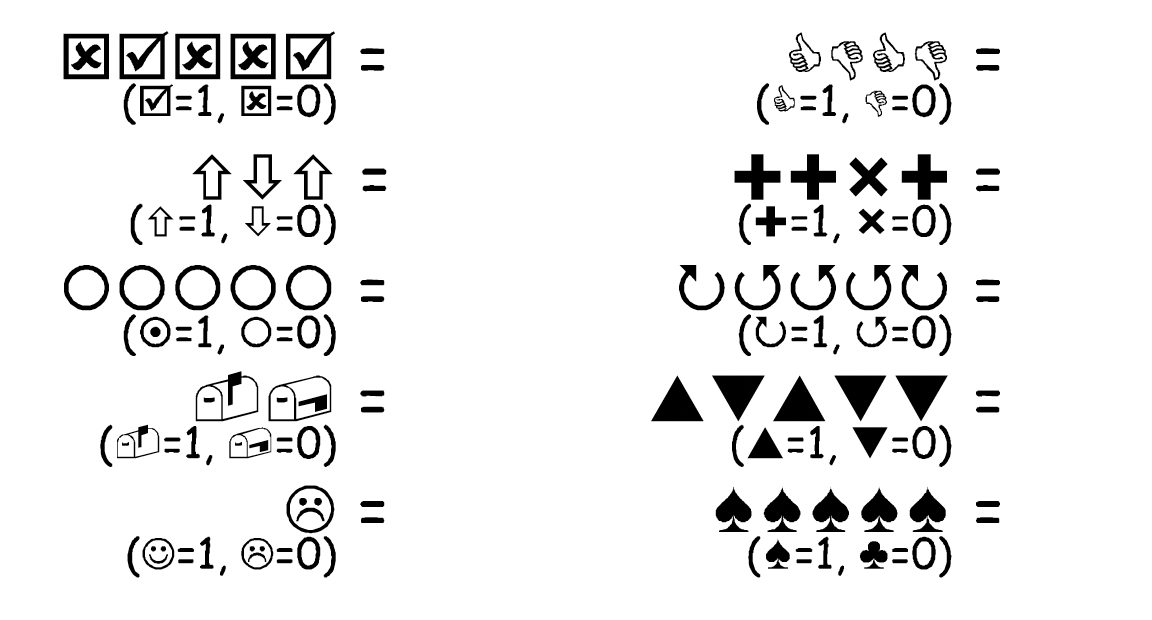 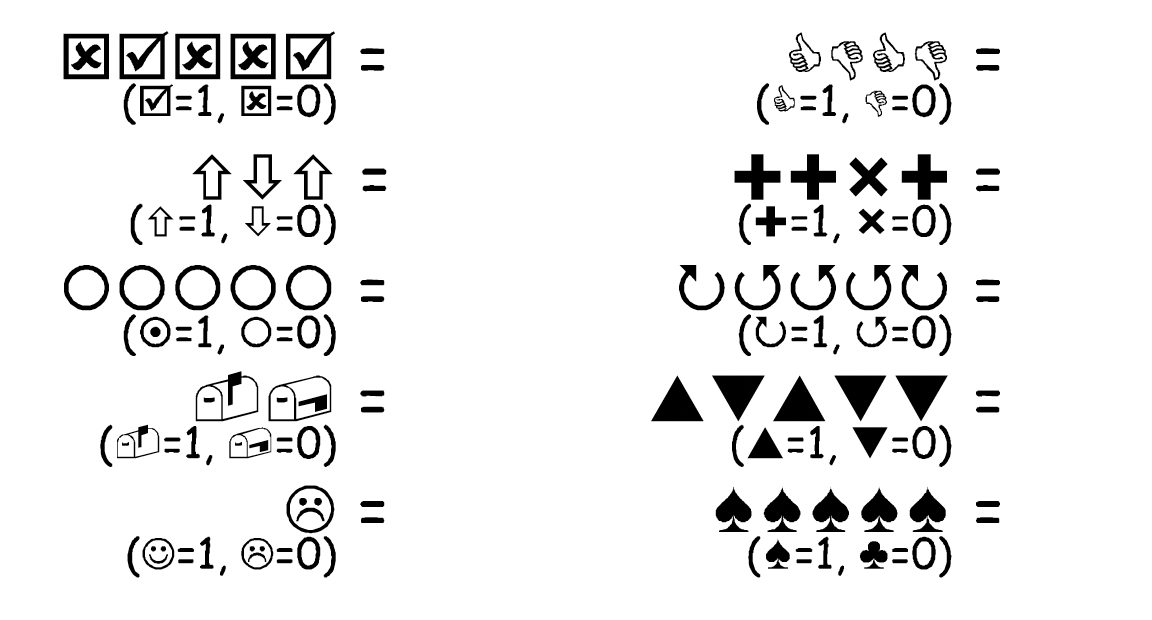 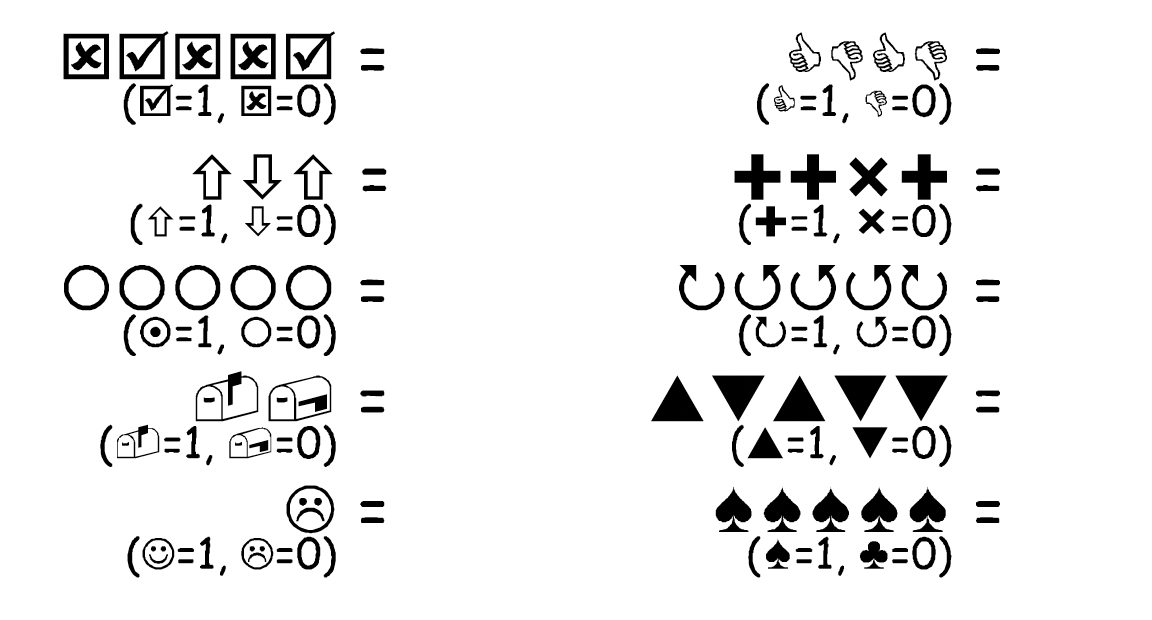 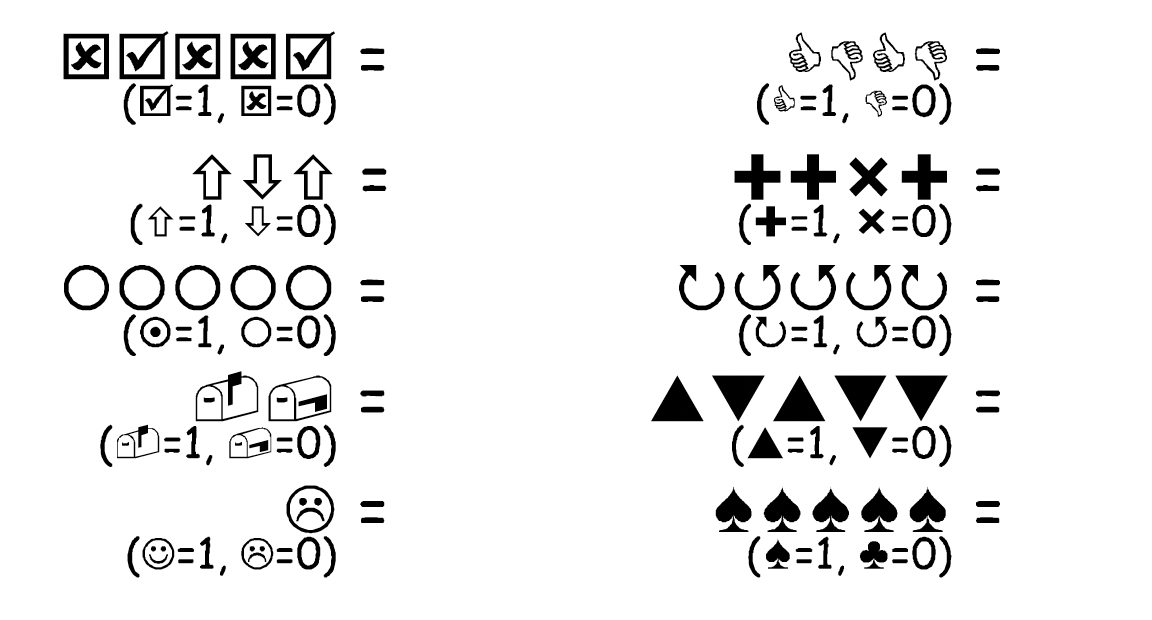 Ricapitoliamo…
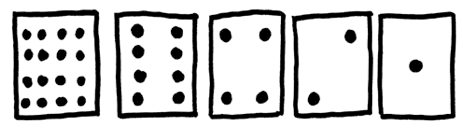 I seguenti codici a quali numeri corrispondono?
00110
10111
01100
00110= che numero è
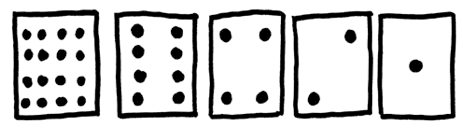 00110= che numero è
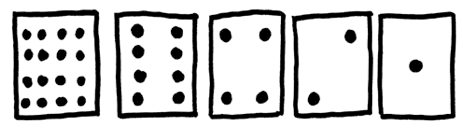 Numero 6?
10111= che numero è
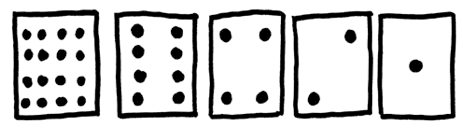 10111= che numero è
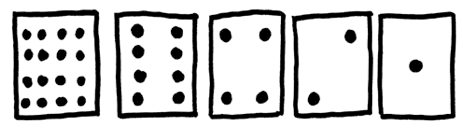 Numero 8? NO = 23
01100= che numero è
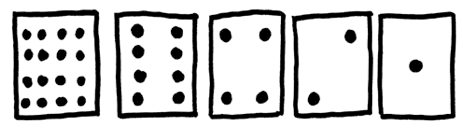 01100 = che numero è
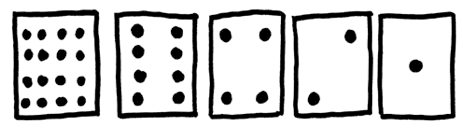 Numero 12?
Sommando tutte le carte che valore abbiamo
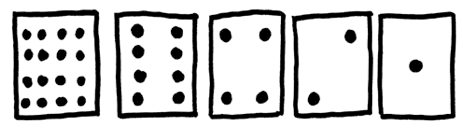 64
32
16+8+4+2+1 = 31 = 11111
Tom è rimasto chiuso nel magazzino di un negozio…con un albero di Natale
Tom invia un messaggio di aiuto…
Ma come ha fatto Tom a mandare il messaggio?
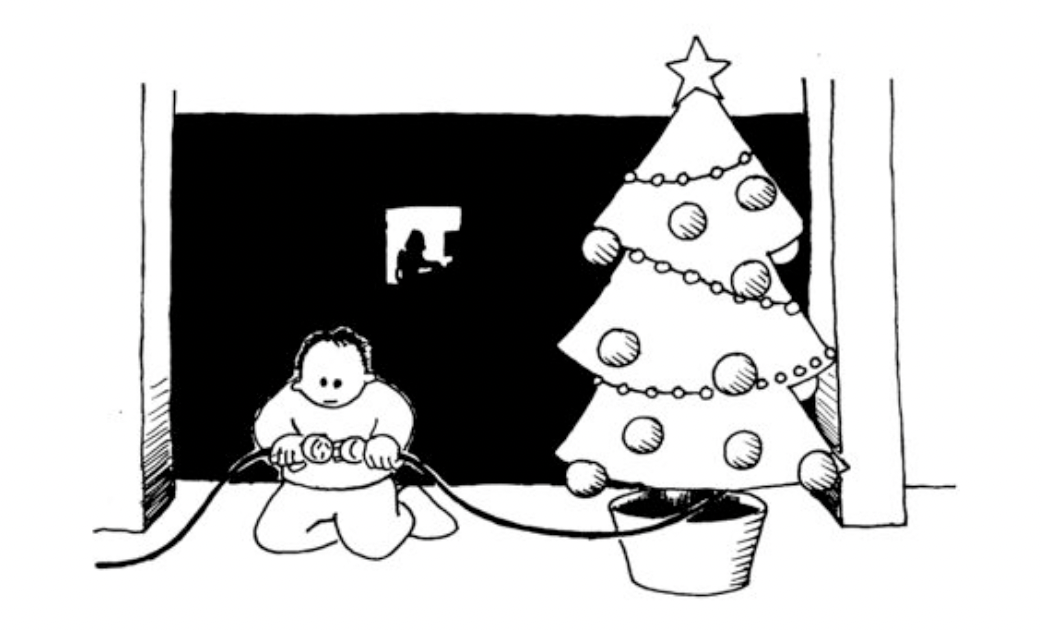 Cosa sta facendo Tom?
Attacca e stacca la spina
Fa accendere e spegnere le lampadine
Fa passare o no la corrente
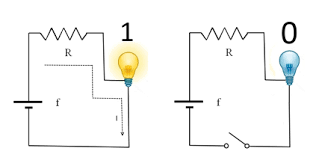 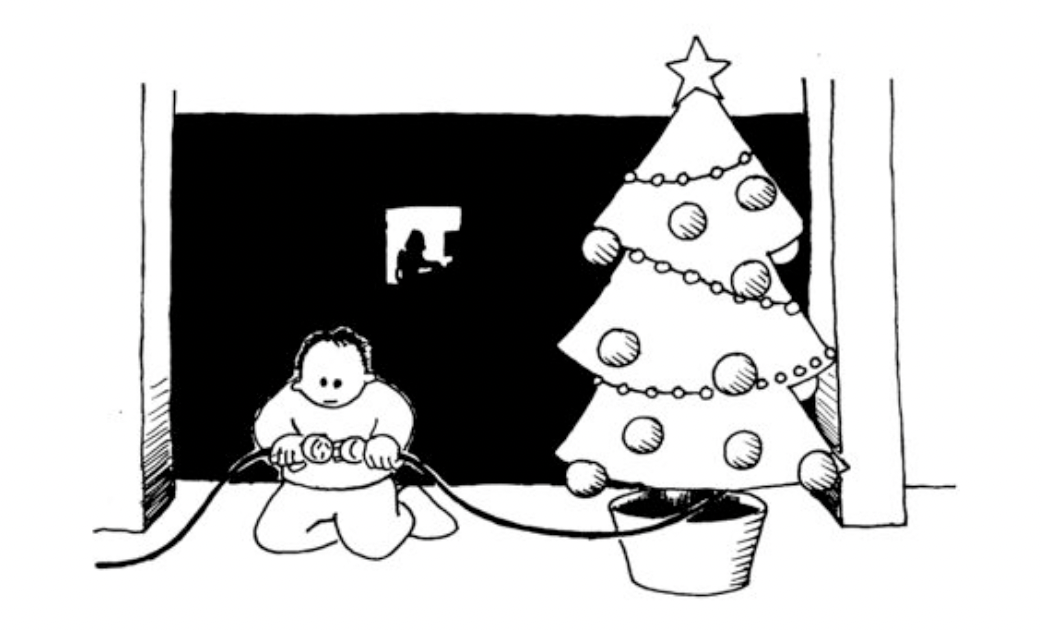 Cosa sta facendo Tom?
Guardiamo questo codice e impariamo un pò di crittografia
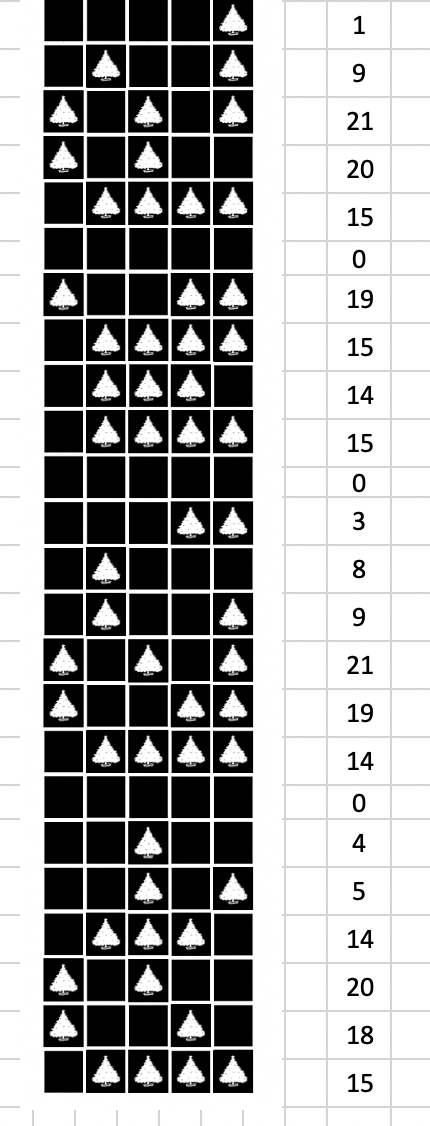 Trasformiamo il codice in numeri
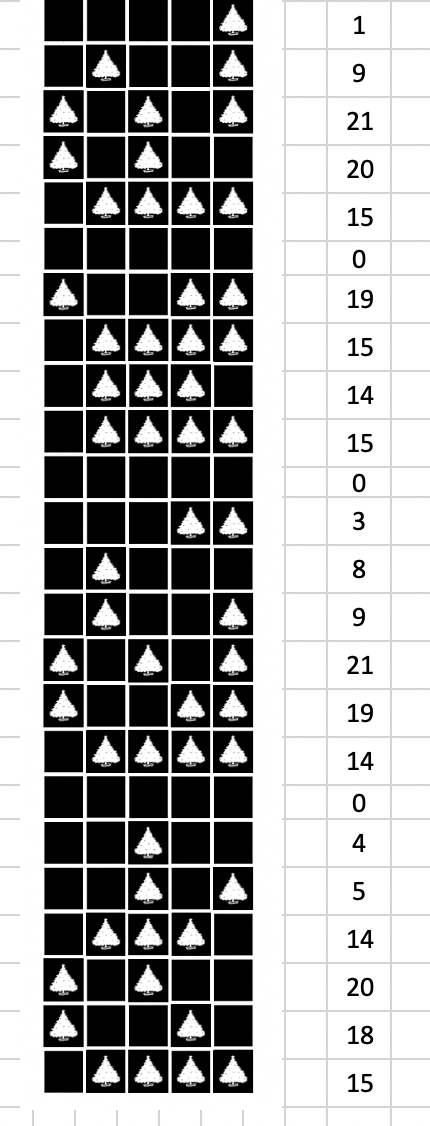 Ad ogni numero corrisponde una lettera
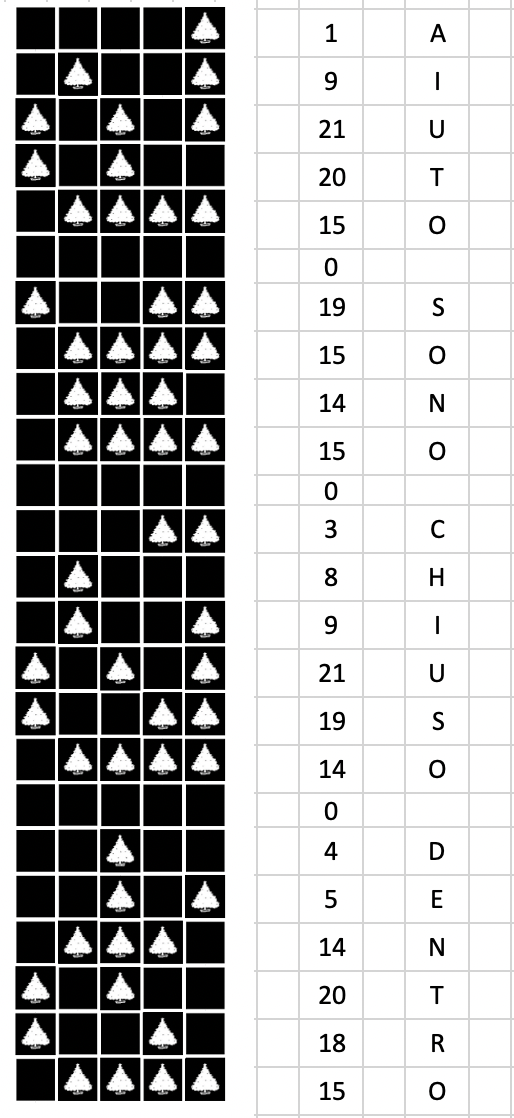 Ad ogni numero corrisponde una lettera
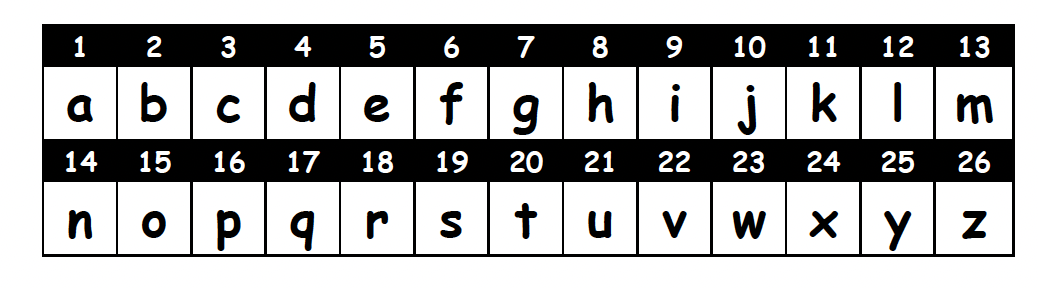 Il linguaggio Binario
Anche i computer collegati a Internet attraverso un modem usano il sistema binario per spedire i messaggi. La sola differenza è che loro usano dei suoni. 
Un “bip” acuto viene usato per spedire un uno mentre uno di tono basso per uno zero. Questi suoni sono molto veloci, così veloci che i vecchi modem attaccati alla presa del telefono durante la fase di collegamento facevano udire solamente un fastidioso gracchiare.
 Se non l'avete mai sentito, provate a chiamare un fax, le macchine del fax usano questo tipo di modem per spedire informazioni.
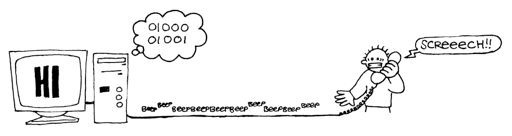 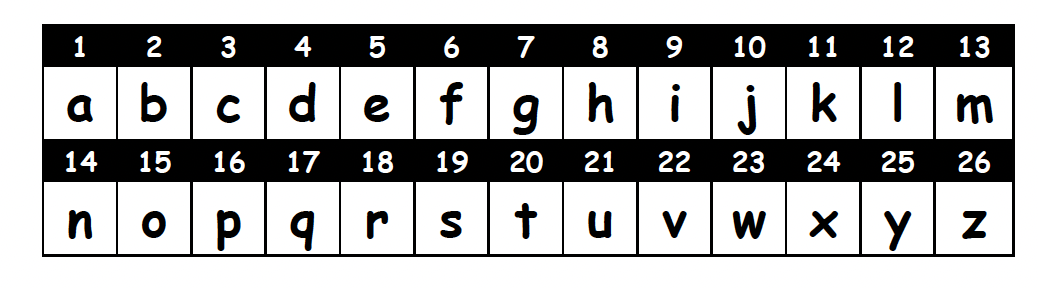 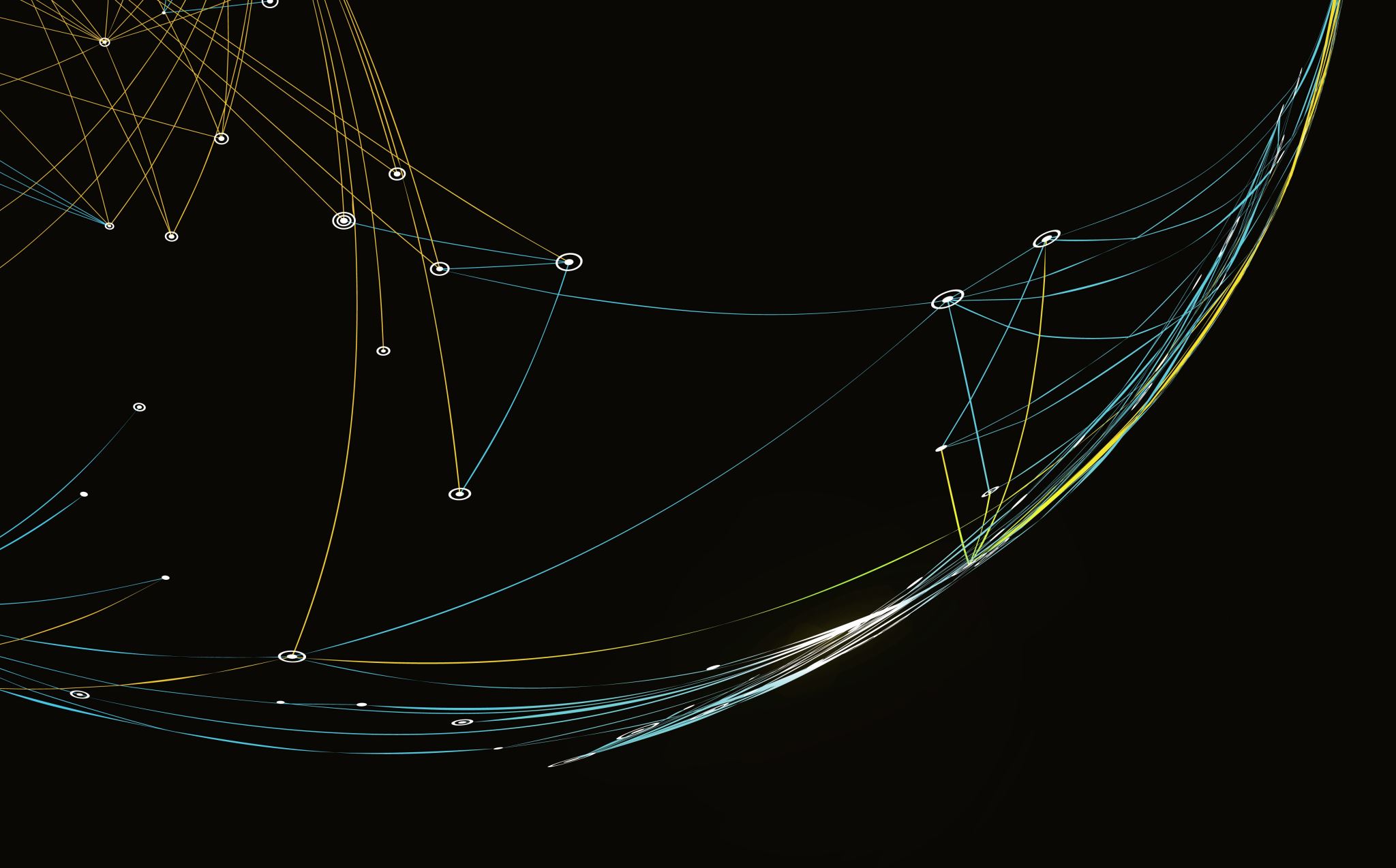 SIETE BRAVISSIMI
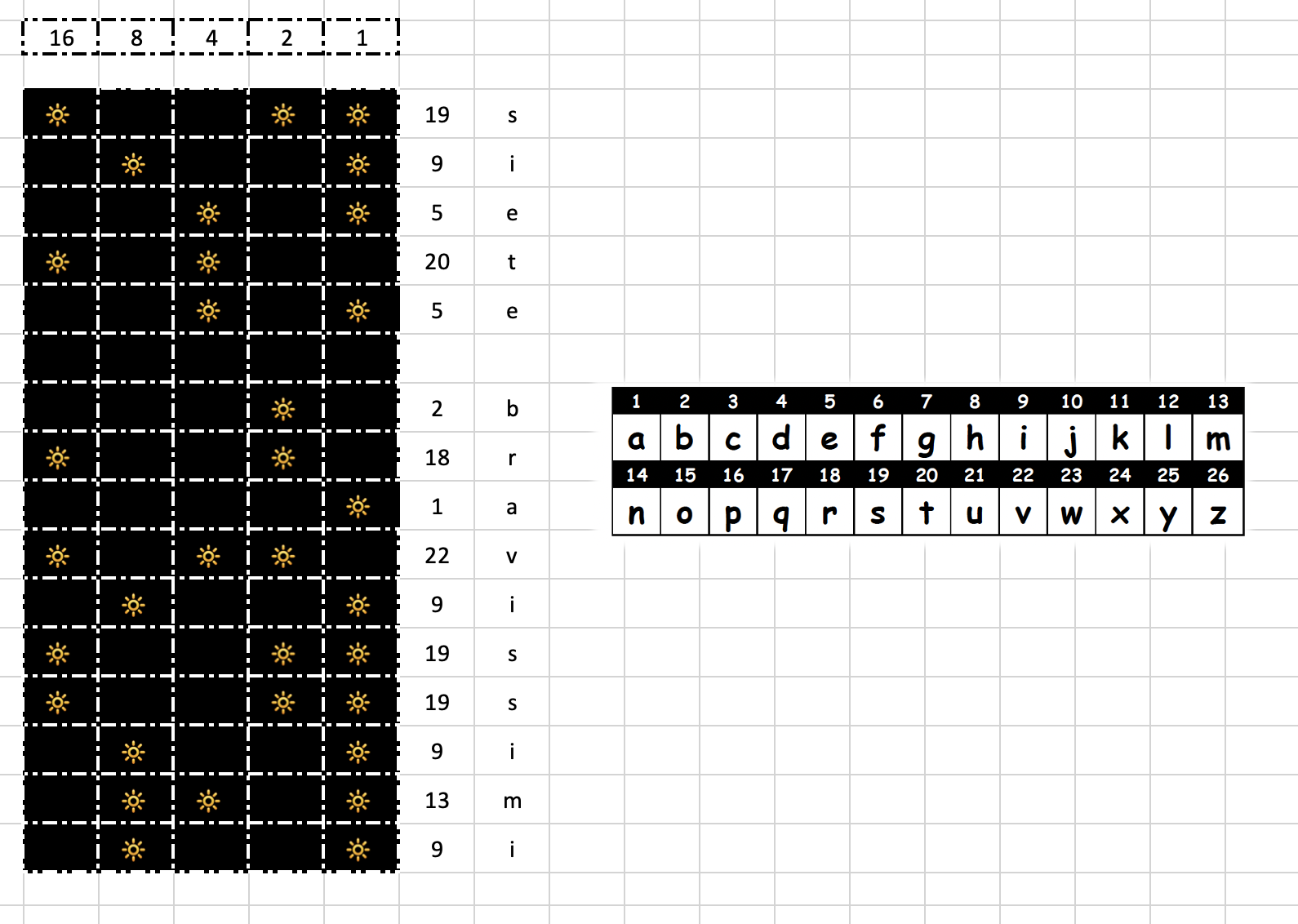 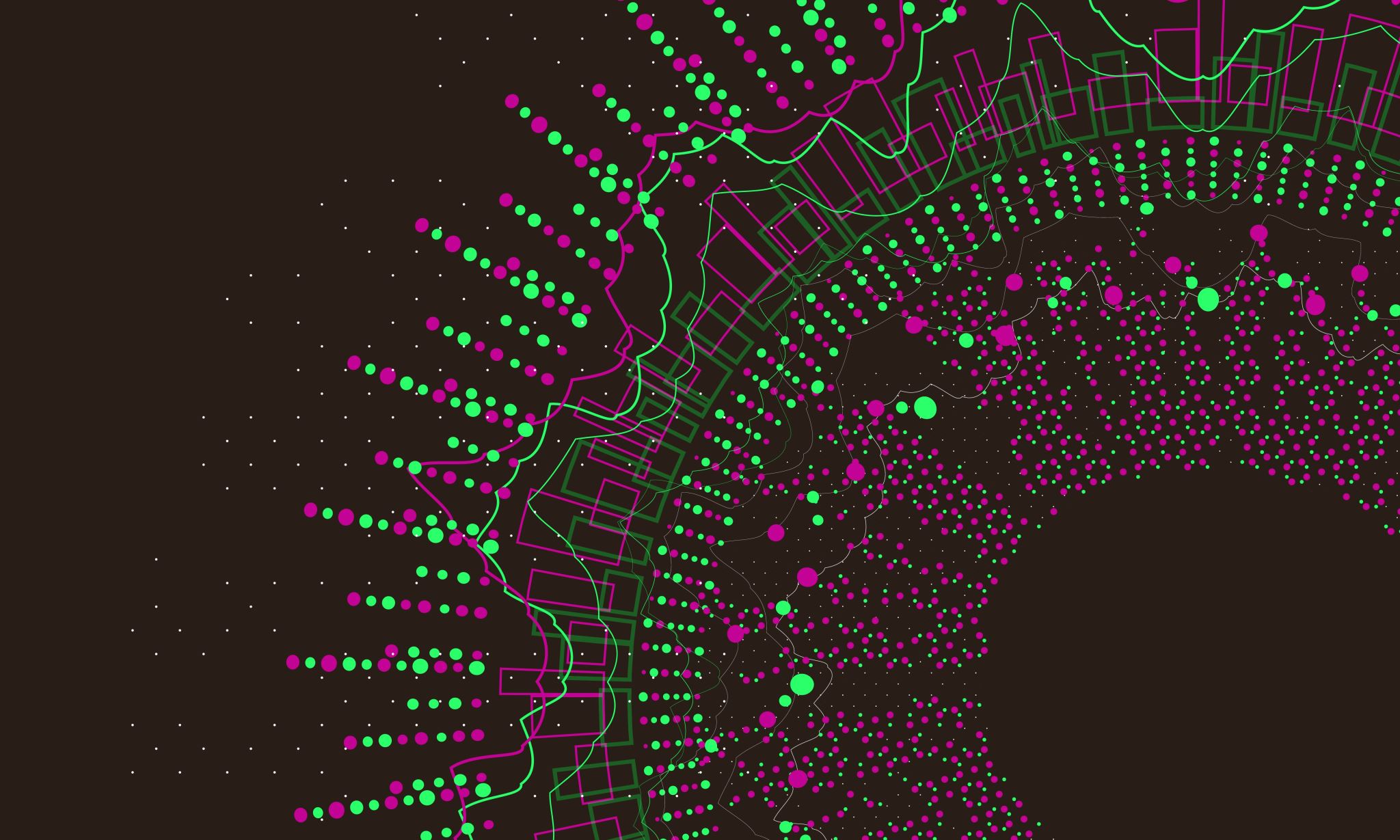 Colorare coi numeri
SEGUITEMI…
3 Domande Fondamentali
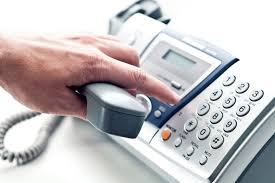 Come funziona una macchina fax?
In quali situazioni i computer memorizzano immagini? 
Come fanno i computer a memorizzare le immagini visto che possono solo usare numeri?
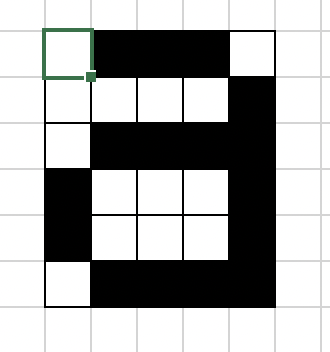 Le immagini attraverso I numeri
LA LETTERA A
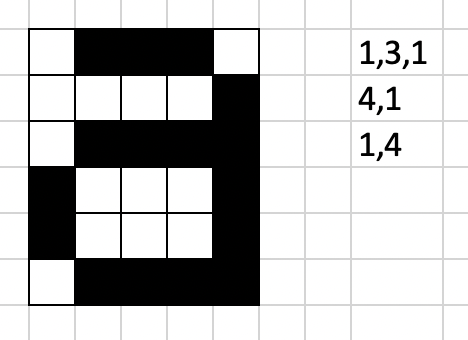 LA LETTERA A CON I NUMERI
Ogni riga inizia con il numerare la presenza del quadratino bianco
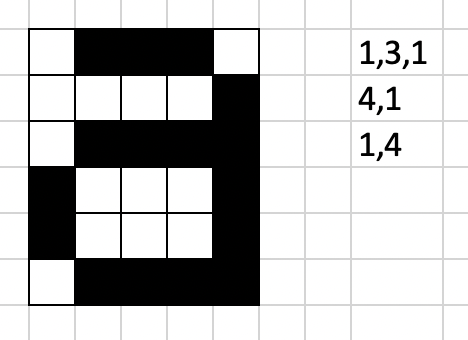 LA LETTERA A CON I NUMERI
Ogni riga inizia con il numerare la presenza del quadratino bianco
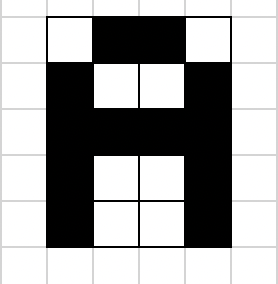 LA LETTERA A MAIUSCOLACON I NUMERI
Ogni riga inizia con il numerare la presenza del quadratino bianco
PROVIAMO A FARE QUESTI DISEGNI
Scopriamo cosa c’è dietro al codice…
Cosa c’è dietro al secondo esercizio?
Cosa c’è dietro al secondo esercizio?
Cosa c’è dietro al secondo esercizio?
Cosa c’è dietro al secondo esercizio?
Che codice usare per questo disegno?
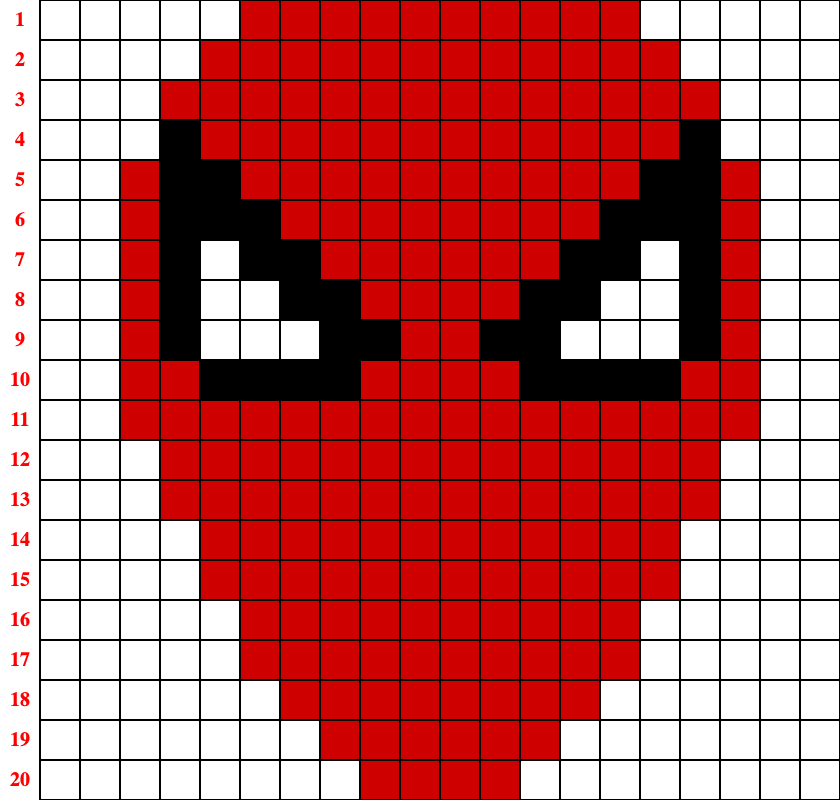 Che codice usare per questo disegno?
Cosa suggerite?